THE EASTERN AFRICA ASSOCIATION
Members’ Survey, June 2021:
Opportunities and Risks in the Region
Which of the following best describes the principal industry of your organization?
June 2021
EAA Members’ Survey
2
How many employees do you have in the region?
June 2021
EAA Members’ Survey
3
How many countries in Eastern Africa are you invested in?
June 2021
EAA Members’ Survey
4
Will your business and investment increase or not over next 24 months?
June 2021
EAA Members’ Survey
5
In the next 24 months where do you expect to invest?
June 2021
EAA Members’ Survey
6
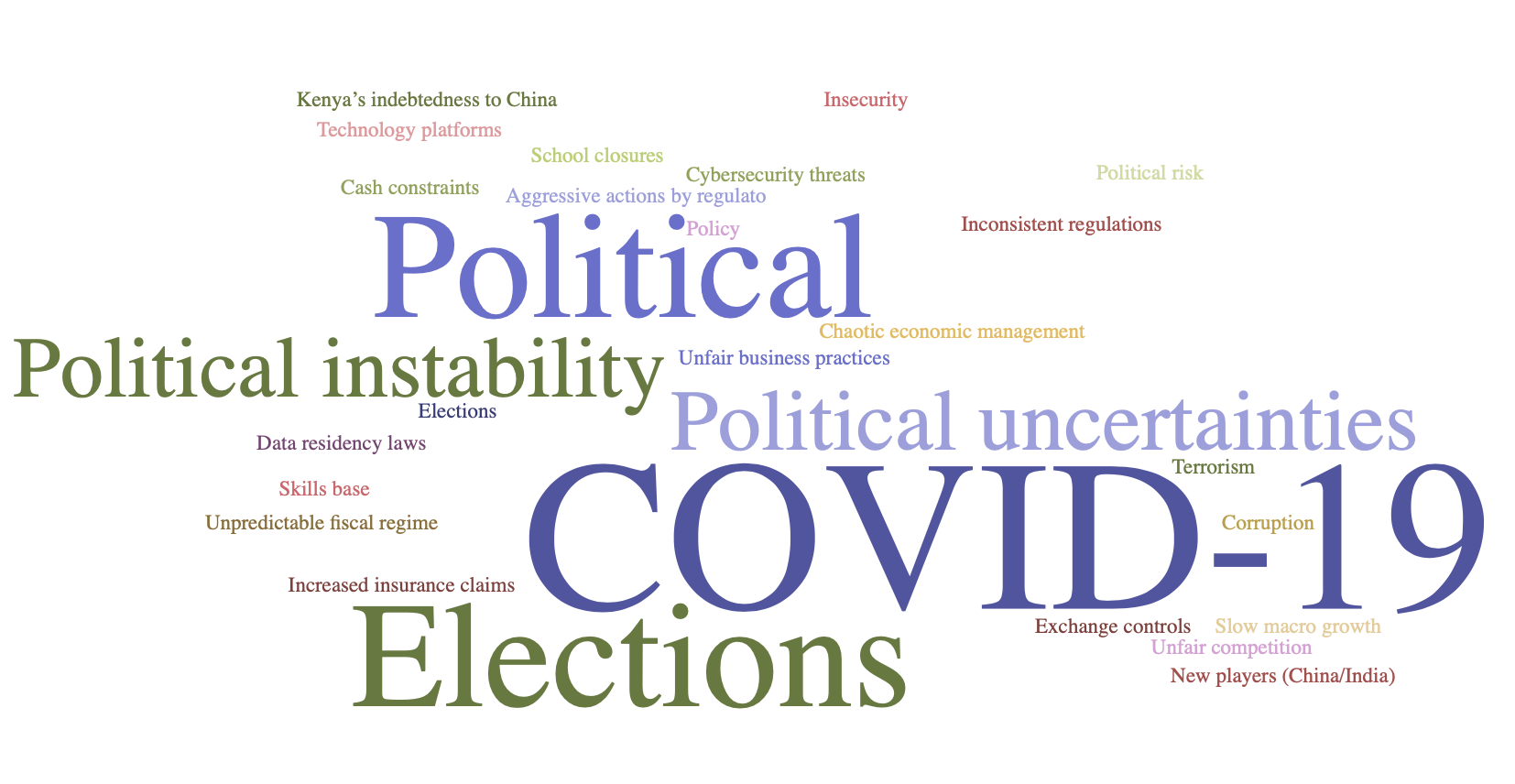 What do you see as the biggest risk(s) for   your business in the region?
EAA Members’ Survey
June 2021
7
Risks in the region
June 2021
EAA Members’ Survey
8
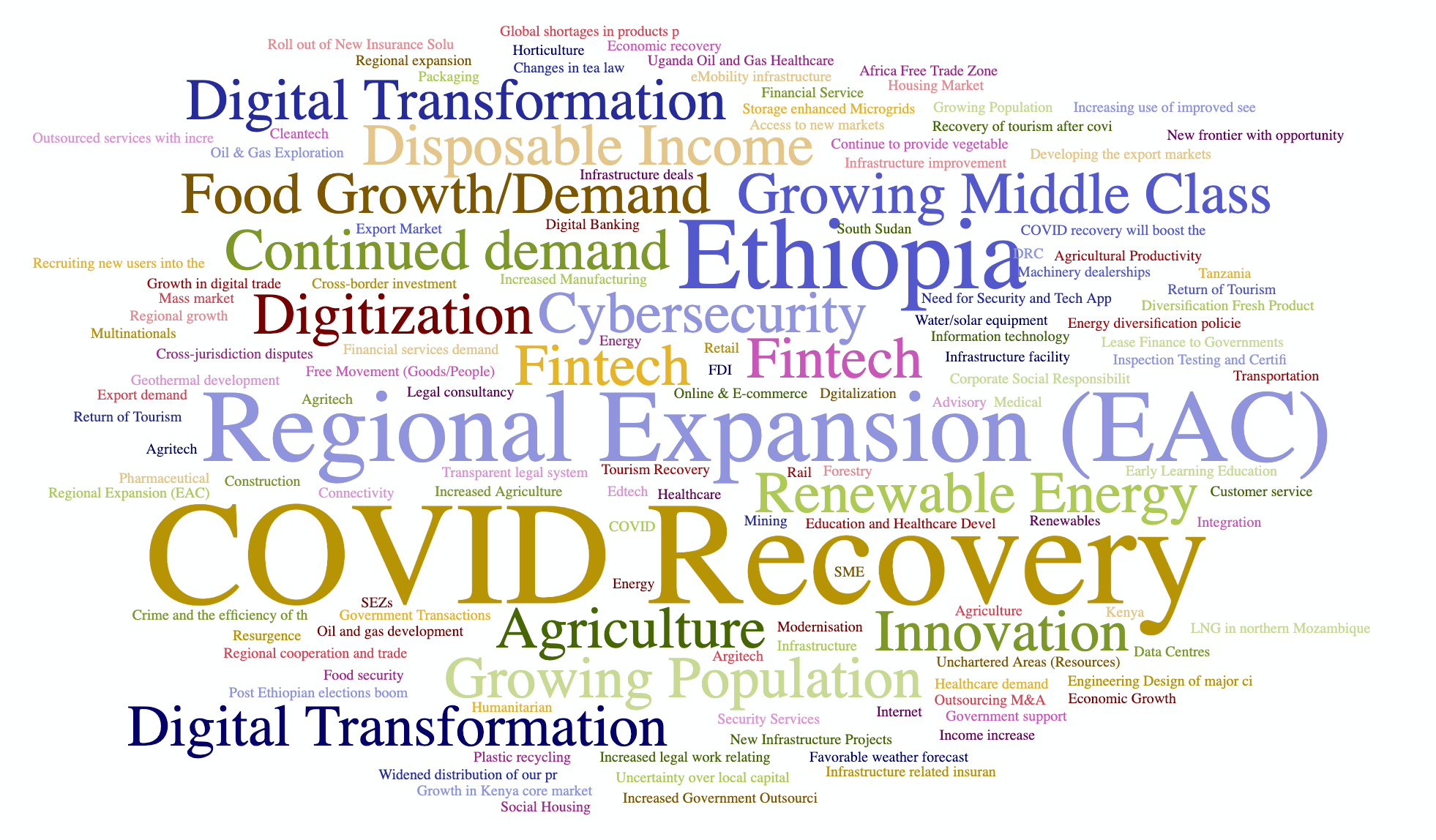 What do you see as the biggest opportunity (or opportunities) for your business in the region?
EAA Members’ Survey
June 2021
9
Opportunities in the region
June 2021
EAA Members’ Survey
10